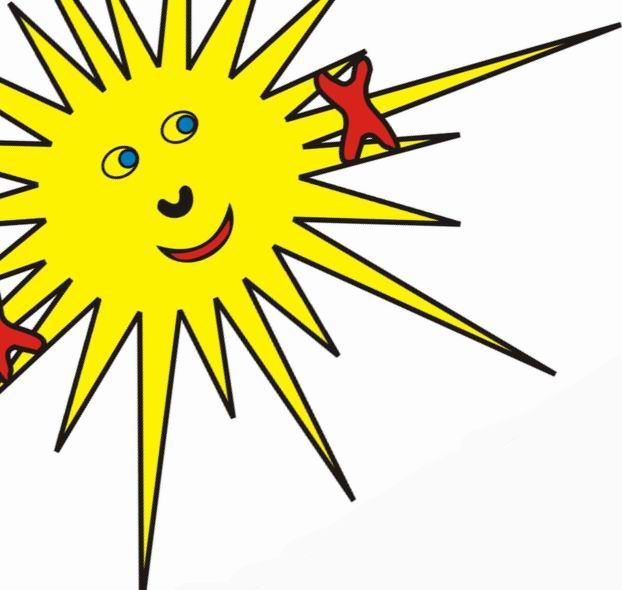 IZBIRNI PREDMETI 2023/2024
ANSAMBELSKA IGRA
(7.,8.,9.r.)
Osnovna šola Šmarjeta
ANSAMBELSKA IGRA
Prijavite se k predmetu, kjer bomo širili dobro voljo!

Vabljeni vsi inštrumentalisti – harmonikarji, kitaristi, violinisti, flavtisti, pianisti, rogisti, pozavnisti … in pevci!
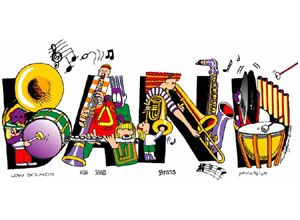 ANSAMBELSKA IGRA
Cilji (učenci):
 
poustvarjanje vokalnih, instrumentalnih in vokalno-instrumentalnih vsebin; 

izbiranje izvajalskega sestava glede na lastne želje in zmožnosti; 

navajanje na samostojno orientacijo v izbranih partiturah in na zapis lastnih zamisli; 

izražanje ustvarjalne zamisli z zvočnimi eksperimenti, improvizacijo in glasbenim oblikovanjem – komponiranjem ter izvajanjem v razredu 
in javno.
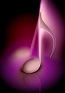 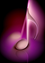 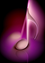 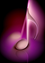 ANSAMBELSKA IGRA
Izvajanje: 1 ura tedensko
Predmet se ocenjuje.






Prijavite se in uresničite svoje interese za glasbeno umetnost in kulturo!
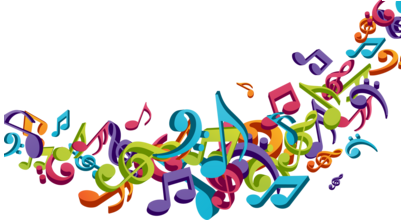 VIRI
https://images.app.goo.gl/CAnjXXKpqZkma9wr5

https://www.gov.si/assets/ministrstva/MIZS/Dokumenti/Osnovna-sola/Ucni-nacrti/izbirni/1-letni/Glasba_ansambelska_igra_izbirni.pdf

https://images.app.goo.gl/Pwk5jh1vdfvQKPwz6